Dezvoltarea ABILITĂȚILOR profesionale prin participareA la olimpiada internațională de agricultură
LICEUL TEHNOLOGIC AGROINDUSTRIAL “Tamási Áron”, Borș
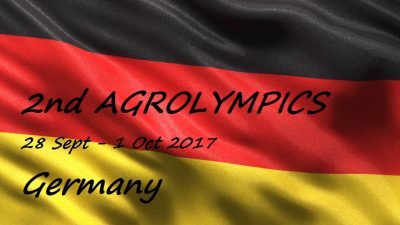 AGROLYMPICS 2017
LUXEMBURG
Europea International
Liceul Tehnologic Agroindustrial„Tamási Áron” Borș A REPREZENTAT ROMÂNIA LA AGROLYMPICS –competiție  internațională  profesională în domeniul agricultură
Organizatorul
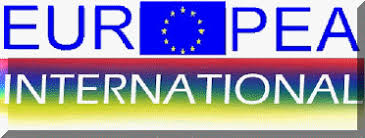 REGULAMENT: Sarcinile de lucru trebuie  realizate de fiecare membru al echipei. La fiecare probă se anunță un căștigător, iar la sfârșitul tuturor probelor se  premiază căștigătorul final.
Toate probele erau legate de abilitățile practice ale unui fermier independent.
Pegătirea echipei s-a desfășurat în perioada august-septembrie. Materialele consumabile și utilajele speciale au fost asigurate de partenerii de practică
Locul competiției:
Burgstadt -Germany
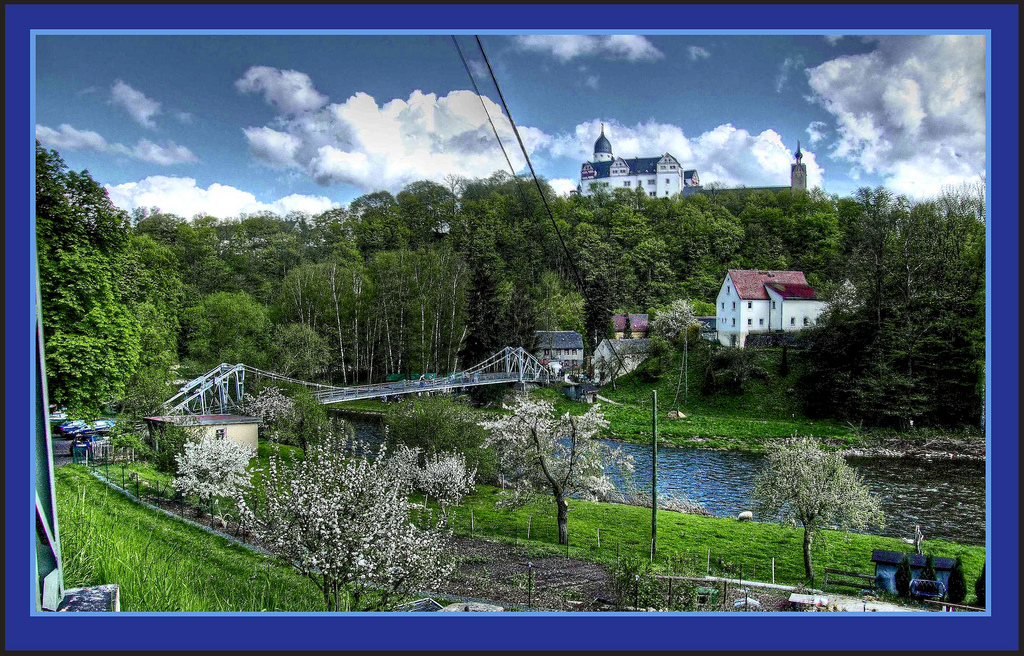 Pregătirea ECHIPEI
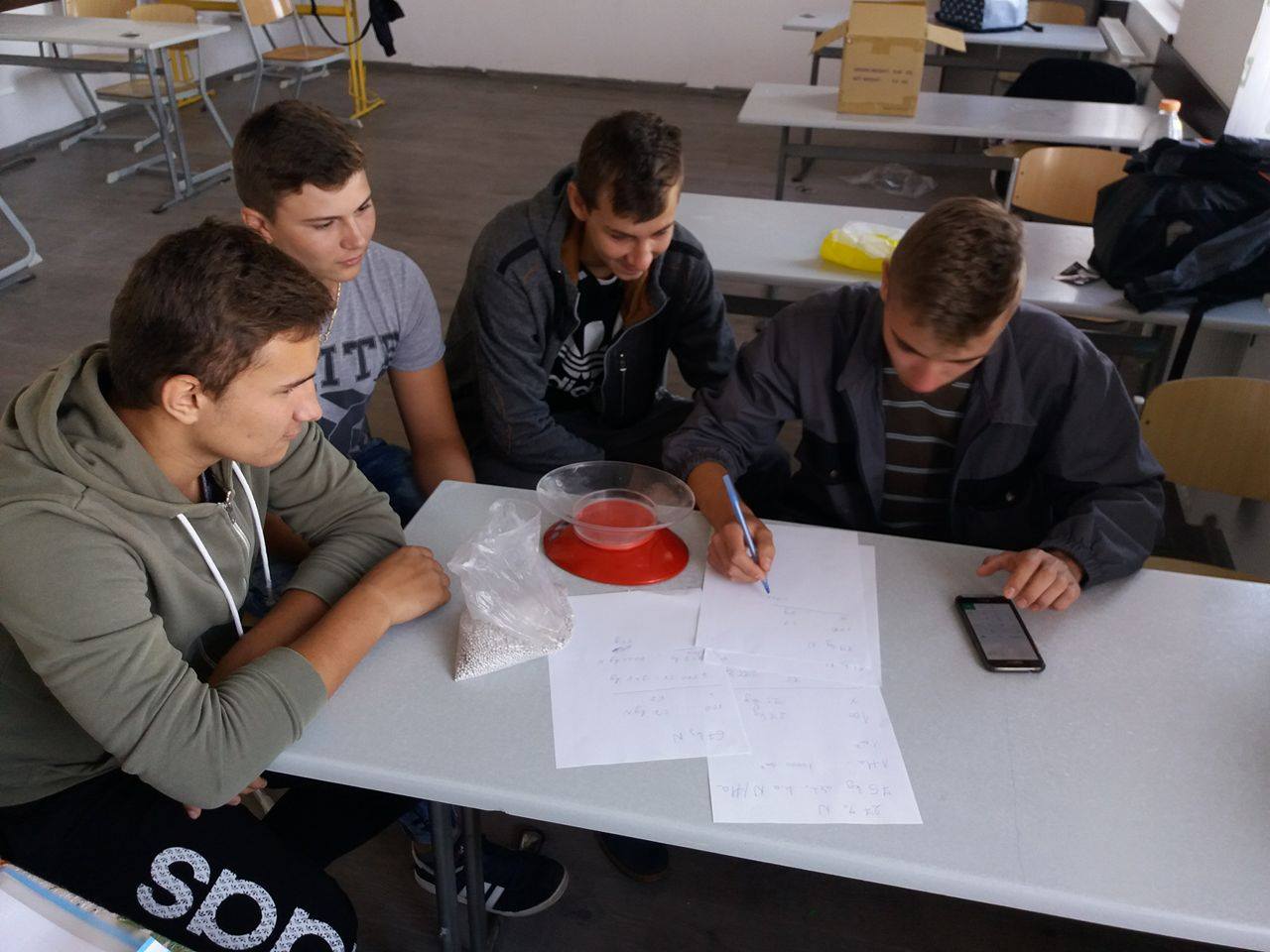 echipa școlii, îndrumător: Ing. Prof.KrizsÁn tünde
Participanți: 18 țări, 20 de echipePROBELE SUNT EXCLUSIV PRACTICE
Team România
Aruncarea baloȚILOr-locul I. echipa României
Construirea turnului de baloți
Schimbarea punctelor de lucru la combinator
realizarea Instalației de alimentare cu apă pentru adăpare
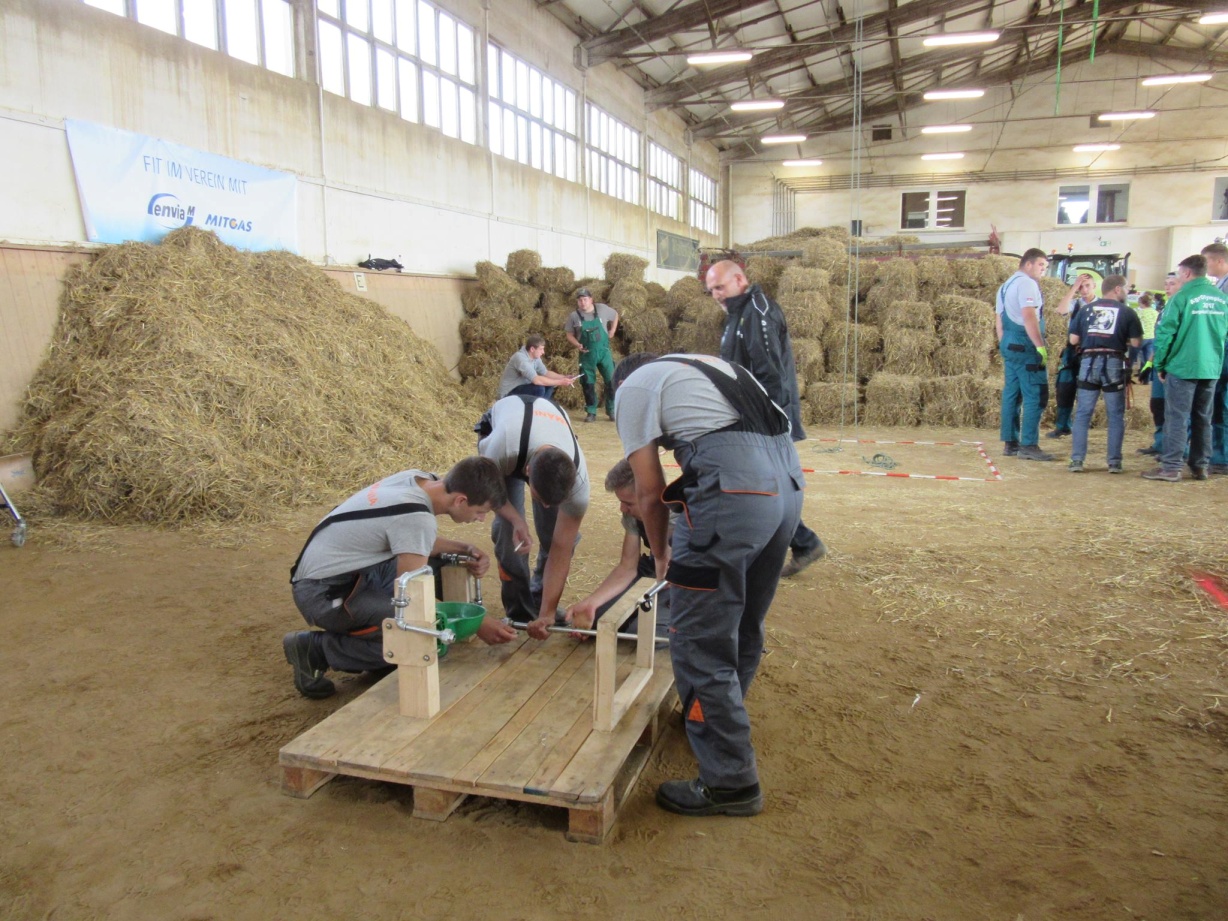 Muls manual de vacă artificială
Împrăștierea îngrășămintelor
Asamblarea unui bloc de  motor
Estimarea greutății bovinelor
Perspicacitate în Manevrarea unei remorci la mers în spate ( lungimea remorcii ESTE 10 m)
Construirea unui turn din lăzi cu un autoutilaj special
Echilibrarea  baloților
Cina festivă- PROF. Însoțitor: Ing. Prof. Csóka tímea